A Safe and Welcoming  Environment for AllPracticum in Human Services
Human Services Career Pathways
Evaluating the Work Environment
Evaluating the Work Environment
Why should we evaluate the workplace environment?
What work environment factors should be assessed?
Who is responsible for assessing the work environment?
Evaluating, Identifying and Assessing  the Work Environment
If a hazard is determined to be a risk (based on likelihood of occurrence and severity of  consequences), it is advisable to provide time, money and personnel resources to help prevent or minimize the risks.
Environmental Hazards
The following environmental hazards may require consideration in a workplace:
Lighting
Noise
Radiation
Ventilation, air quality and thermal comfort
Vibration
Controlling the Risks
The risk associated with each hazard can be controlled by implementing the following hierarchy of controls:
Administration adjustments
Eliminating hazardous equipment
Isolating hazards
Providing protective gear
Redesigning the workplace
Substituting materials
Functional Work Environment
The four main categories of physical  characteristics that need to be considered in the work environment are:
Arm reach, which has a bearing on storage of materials
Clearance such as headroom, legroom, elbow-room, access
Posture, which has a bearing on the location of materials/equipment, heights of working surfaces
Strength
Flow of Work Stations
Components of the computer workstation may include:
a chair
a desk
anti-glare screen
document holder
printer
other equipment essential to working with computers
Arrangement of Equipment
Basic guidelines to follow in the design of the work area to enable the efficient management of tasks include:
Frequency of use
Function
Importance
Optimal positioning
Sequence of use
Work/rest schedules
Ergonomics
For each task, the following should be considered:
frequency and flow of work
materials and equipment required
the priority of different tasks
Emotionally Safe Work Environment
Ideally, an individual’s work environment is one in which the employee is comfortable and one that fosters high levels of creativity and productivity.
Discrimination
Age
Disability
Equal pay/compensation
Genetic information
Harassment
National origin
Pregnancy
Race/color
Religion
Retaliation
Sex
Sexual harassment
Diversity
Workplace diversity refers to the  variety of differences between people in an organization.
Non-threatening Environment
Employees have the right to feel safe and work in a non-threatening environment.
Sexual Harassment
It is unlawful to harass a person (an applicant or employee) because of that person’s sex.
Safety at the Workplace
It is the responsibility of both the employer and employee to impose and comply with safety precautions. Workplace safety can include:
Chemical safety
Construction safety
Electrical safety
Eye safety
Fall injury prevention
Procedures Necessary to Provide Emergency Aid
Prepare for emergencies by:
Accounting for all employees
Brainstorming the worse-case scenarios
Establishing an emergency action plan
Establishing evacuation routes and exits
Providing medical assistance
Training all employees
Ways to alert employees
NIOSH YOUTH @Work Video
(click on image)
Are You a Teen Worker?
(click on image)
Safety is NOT a Priority
(click on image)
Review
Why should we evaluate the workplace environment?
What work environment factors should be assessed?
Who is responsible for assessing the work environment?
What are ergonomics?
Describe a non-threatening work environment.
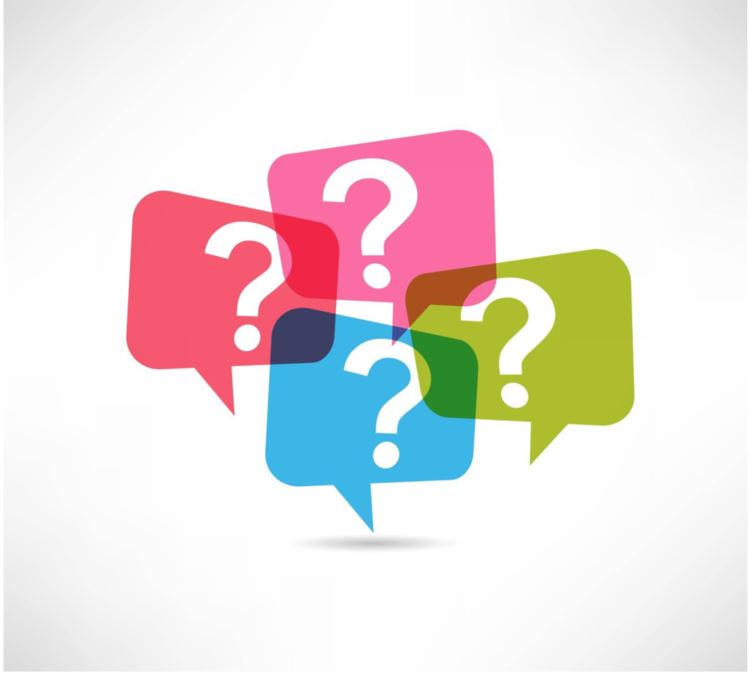 Resources and References
Images:
All photos obtained through a license with Shutterstock.com™.
Websites:
Are You a Teen Worker?
This guide gives the facts an individual needs to stay safe and healthy at work, what you can (and can’t) do, and it teaches you about your rights and responsibilities as a young worker. 
 http://www.cdc.gov/niosh/docs/2011-184/pdfs/2011-184.pdf
Centers for Disease Control and Prevention Personal Protective Equipment (PPE).  http://www.cdc.gov/niosh/ppe/
The Place for Ergonomics
A resource for office ergonomic solutions
http://www.ergoweb.com
United States Department of Labor Health and safety topics.
https://www.osha.gov/SLTC/ergonomics/identifyprobs.html
U.S. Equal Employment Opportunity Commission Types of discrimination.  http://www.eeoc.gov/laws/types/index.cfm
Resources and References
YouTube™:
NIOSH YOUTH @Work Video  Teen Workers: Real Jobs, Real Risks
http://www.cdc.gov/niosh/talkingsafety/video.html
Safety is NOT a Priority
Safety Training Video – Preventing Workplace Accidents and Injuries. Workplace Ergonomics
https://www.youtube.com/watch?v=fcv1BxCL3Z8&feature=youtu.be 
Ergonomic basics that apply to virtually any workplace.  https://www.youtube.com/watch?v=QeDUCXfzl6U&feature=youtu.bezl6U&feature=youtu.be